George Washington
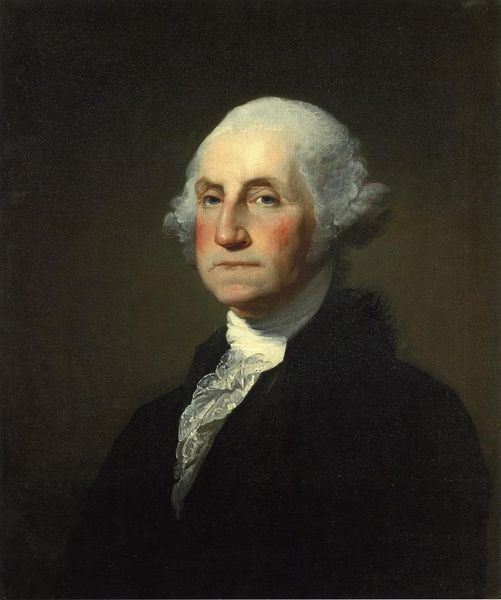 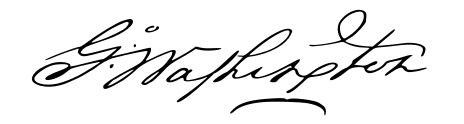 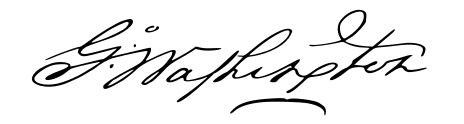 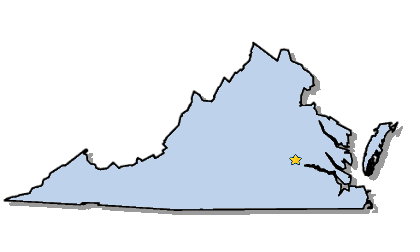 Elected in:		1789, 1792
President from:	1789-1797
Political Party:		None
Home State:		Virginia
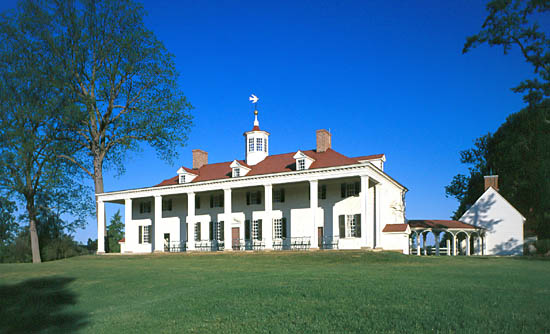 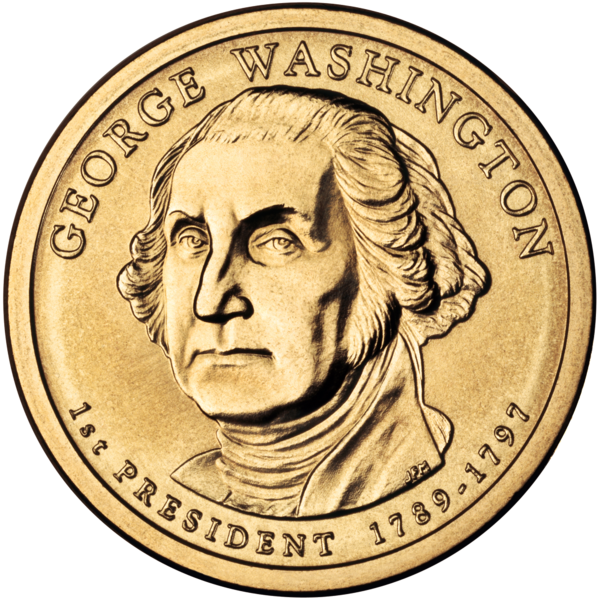 Election of 1789
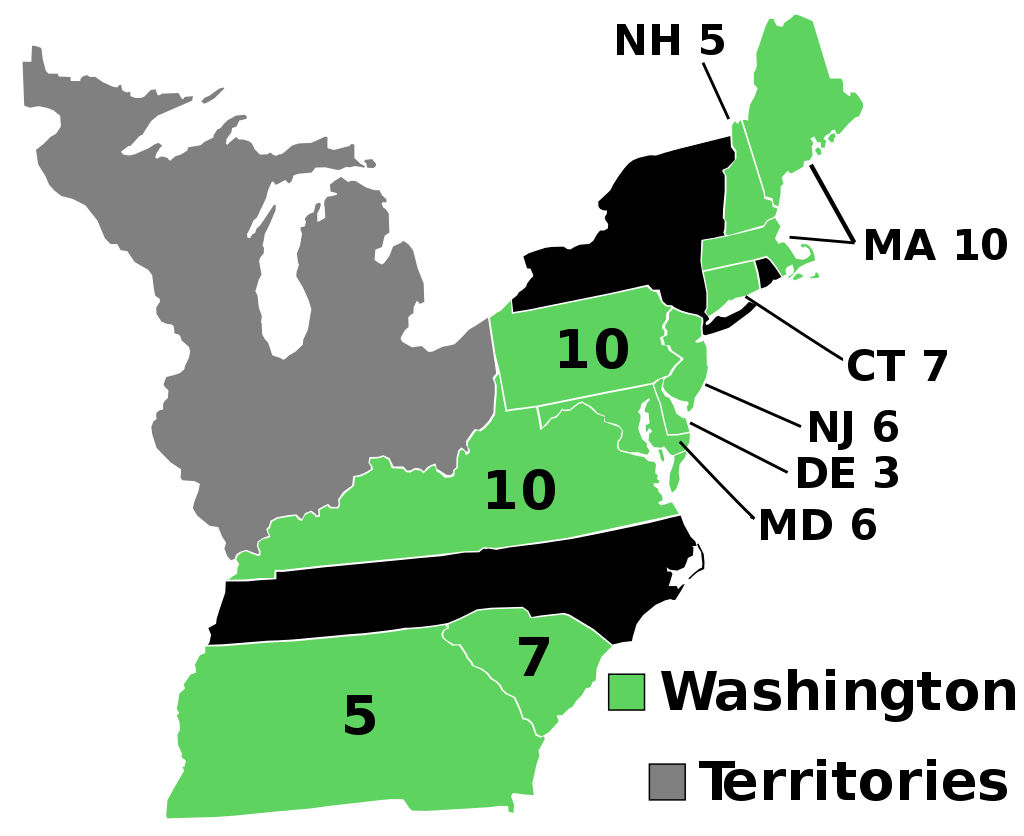 Election of 1792
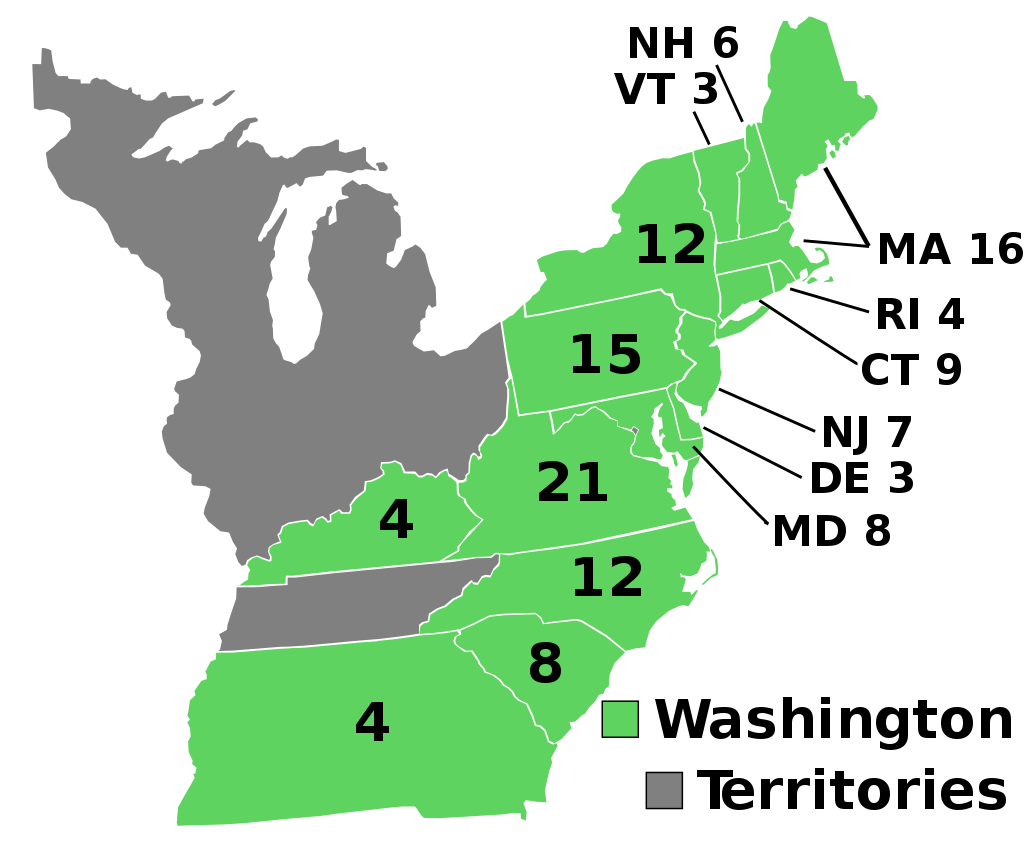 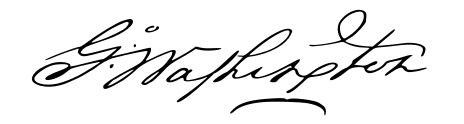 New States
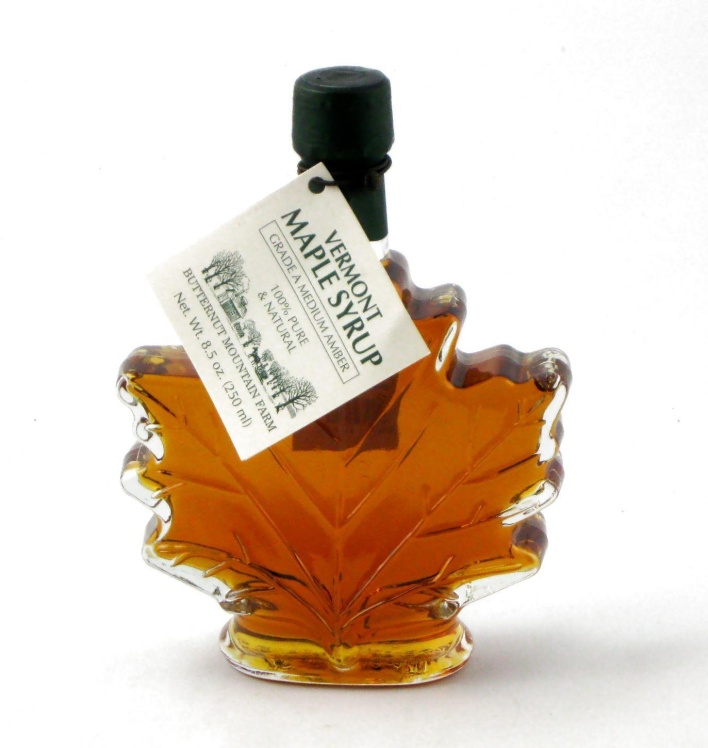 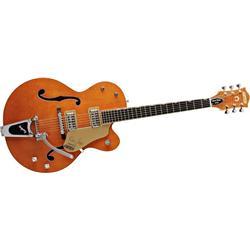 14. Vermont

15. Kentucky

16. Tennessee
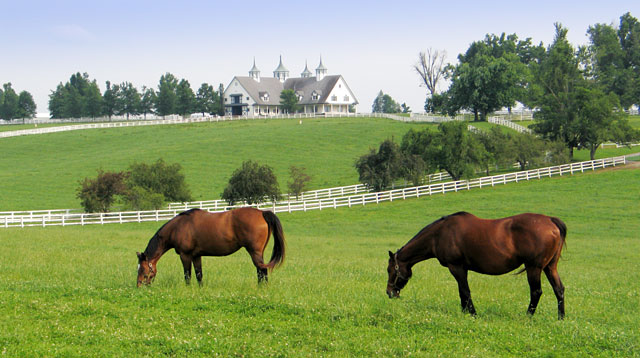 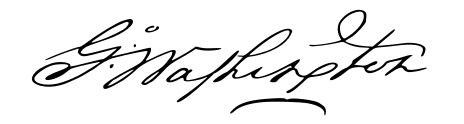 President			Precedent
First Cabinet (Presidential advisors)
Secretary of State: Thomas Jefferson
Secretary of the Treasury: Alexander Hamilton
Secretary of War: Henry Knox
Attorney General: Edmund Randolph
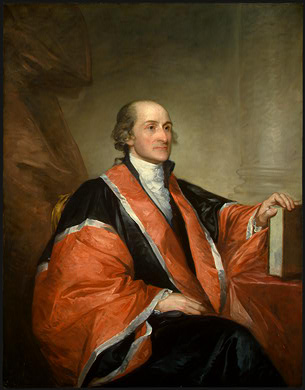 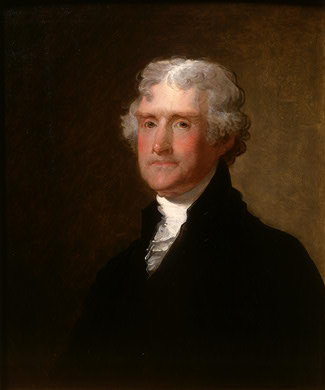 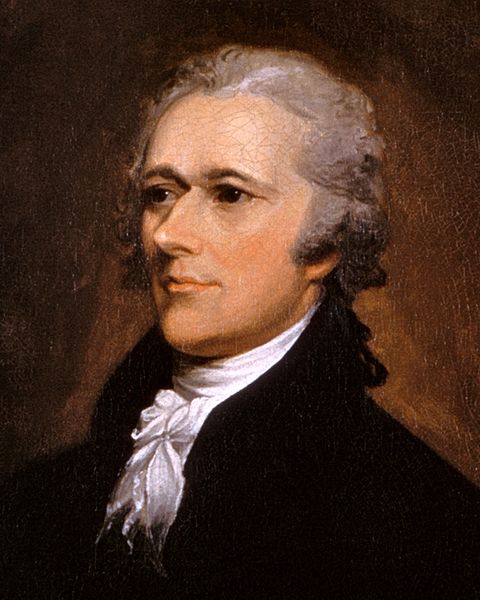 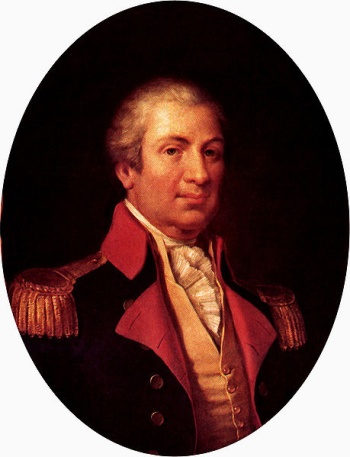 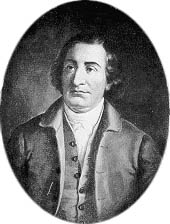 Judiciary Act of 1789 
- Sets up a Supreme Court, with 6 justices (John Jay is 1st Chief Justice) 
- 13 District Courts, 3 Appeals Courts
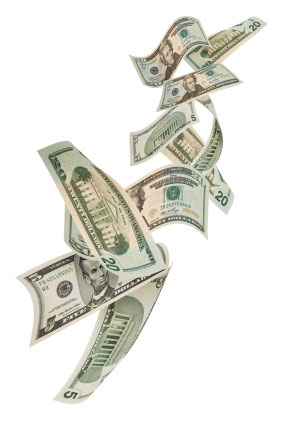 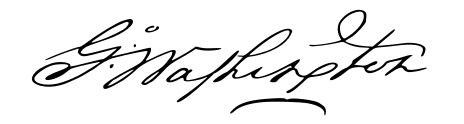 Hamilton’s Debt Plan
-  	Hamilton proposes that the Federal government assume all national and state debt
Federal government will issue new bonds to sell, and use the money to repay all old debt
	-	A new Bank of the United States would
		 issue paper money to loan out
	-	There would also be a protective tariff
-	Southern states are against it because they 
	already repaid their debt
Jefferson opposes: it’s unconstitutional!
Compromise: South supports 
	Hamilton’s plan; in return, the new 
	capital city will be built in the South
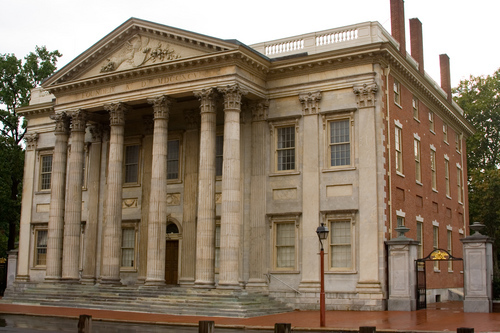 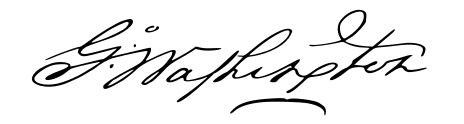 Whiskey Rebellion
	- 	Hamilton’s excise (sales) tax on whiskey angers 	farmers in western Pennsylvania
	-	Washington sends out troops and ends rebellion
	-	Proof that new Federal government works
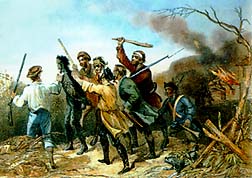 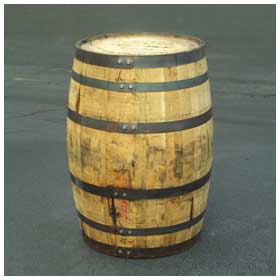 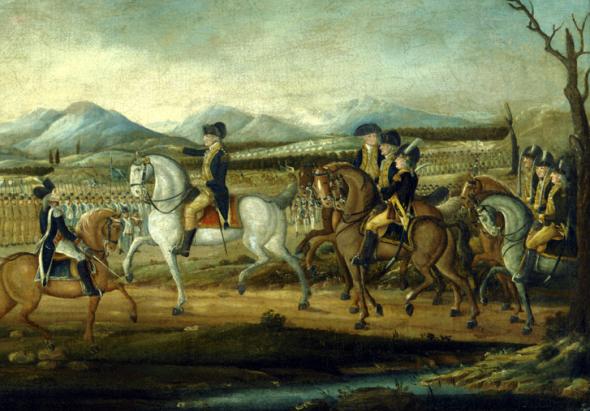 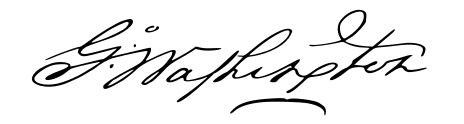 Battle of Fallen Timbers
US Army under Anthony Wayne defeated a confederacy of tribes (Shawnee, Delaware, Iroquois, Miami) in modern Ohio
Treaty of Greenville: Tribes surrender the Ohio territory to the US.
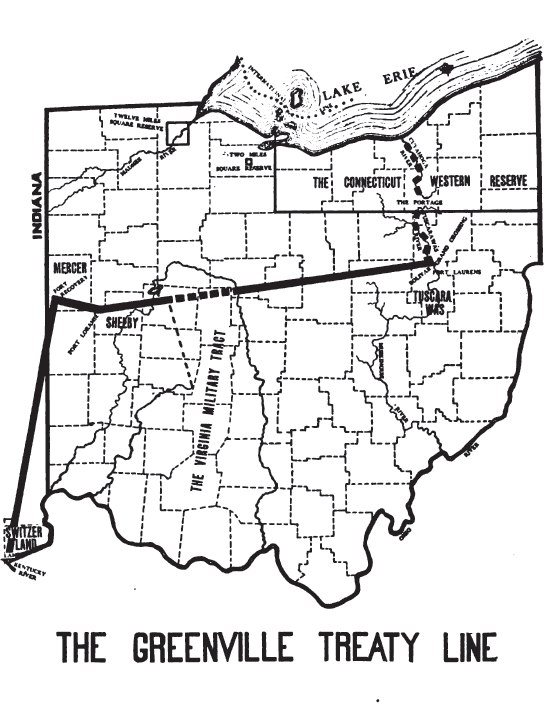 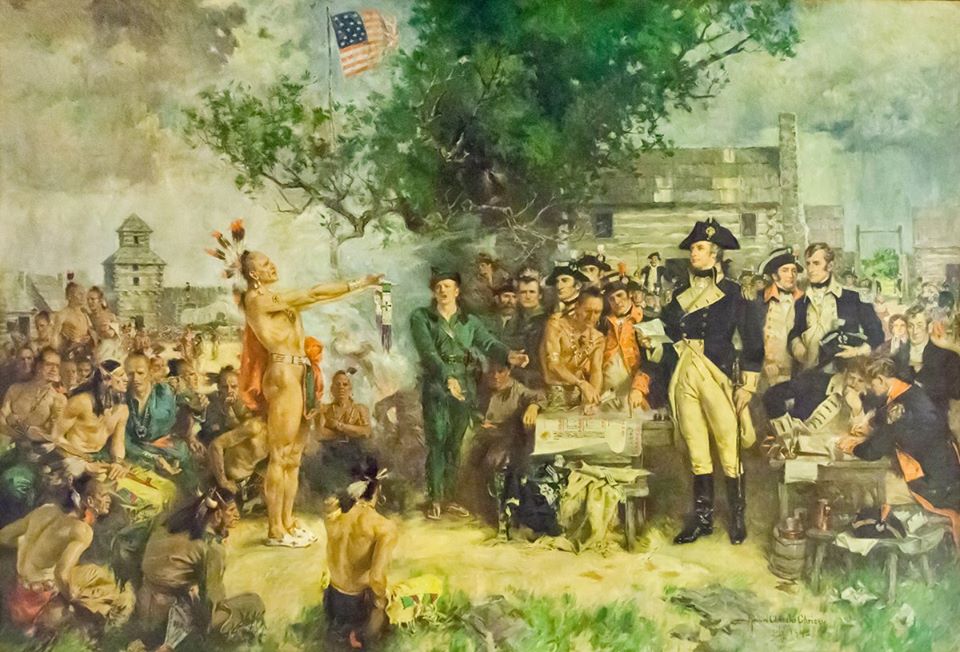 The 1st Political Parties
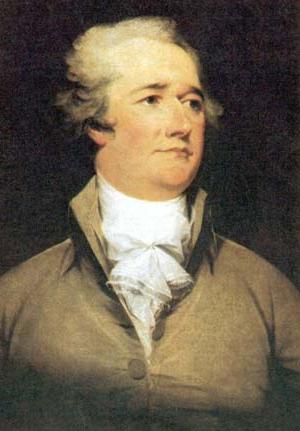 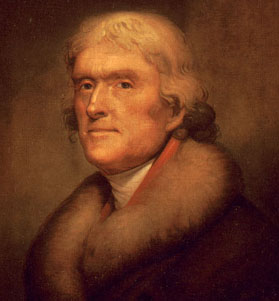 Federalists                       Democratic Republicans
Hamilton
Jefferson
Led by?
Regular, common people
Wealthy and well educated
Who leads 
the US?
Which gov’t 
is important?
National Government
State Governments
Mills, manufacturing, and trade
Farms & agriculture
Economic 
views?
Foreign View
Pro-British
Pro-French
“Loose” interpretation
“Strict” interpretation
Constitution
National bank and protective tariffs
No national bank, hates protective tariffs
Banking
Powerful 
where?
North, cities, and coast
South, rural, and inland
Federalists                       Democratic Republicans
Led by?
Who leads 
the US?
Which gov’t 
is important?
Economic 
views?
Foreign View
Constitution
Banking
Powerful 
where?
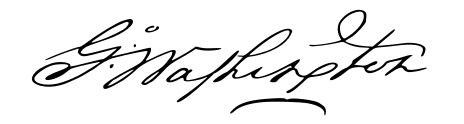 The French Revolution
The French overthrow/execute their king and declare war on Britain
Citizen Genet: French minster to US who publicly campaigned for American support for French Revolution, earning the wrath of Washington.
Washington issues a neutrality declaration, saying the US will stay out of it
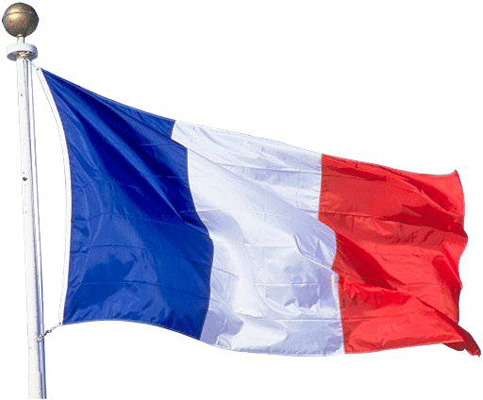 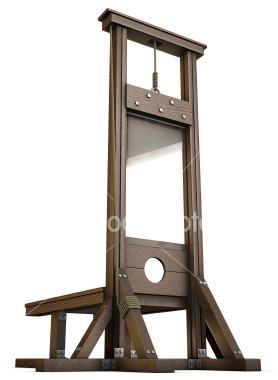 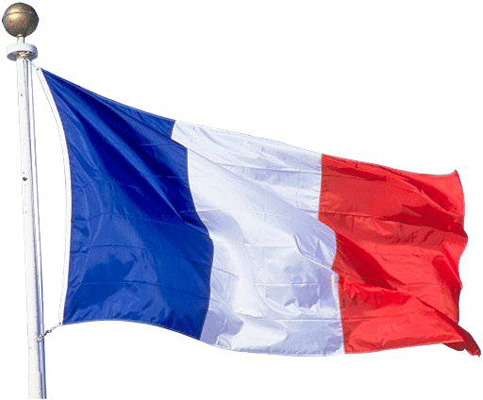 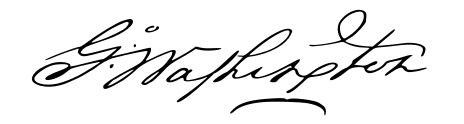 Foreign Treaties
Problem 1: British are seizing US ships and taking sailors and cargo; Redcoats still in forts in the NW
Jay’s Treaty: Damages are paid to British, and Redcoats will leave the NW (nothing is said about ships, so treaty is unpopular)
Problem 2: Spanish are closing New Orleans and Mississippi River to US shipping
Pinkney’s Treaty: Spain agrees to let US use New Orleans and the river again
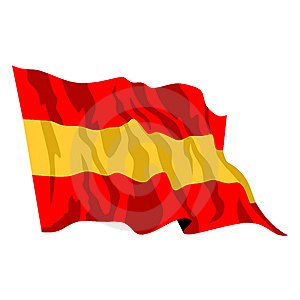 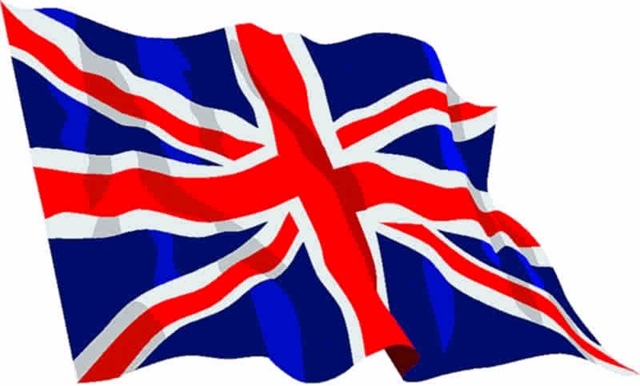 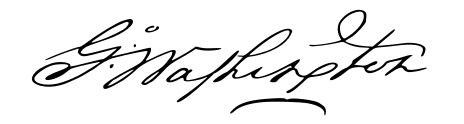 Washington’s Farewell Address
Written address at the end of Washington’s second term
Advised American citizens to view themselves as a cohesive unit and avoid political parties
Issued a special warning to be wary of attachments and entanglements with other nations.
“The basis of our political systems is the right of the people to make and to alter their Constitutions of Government.”
The Cotton Gin
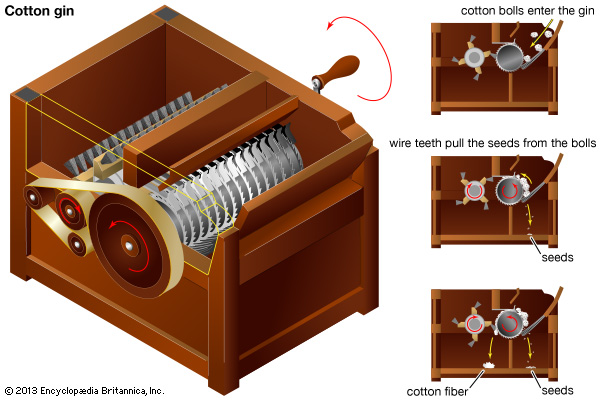 Before: One Slave could separate up to one pound of cotton in one day.
After: One Slave could separate up to 50 pounds of cotton in one day.
Invented by Eli Whitney (Connecticut) in 1793.
The Textile Mill
First in America: Slater’s Mill (in Rhode Island) in 1793.
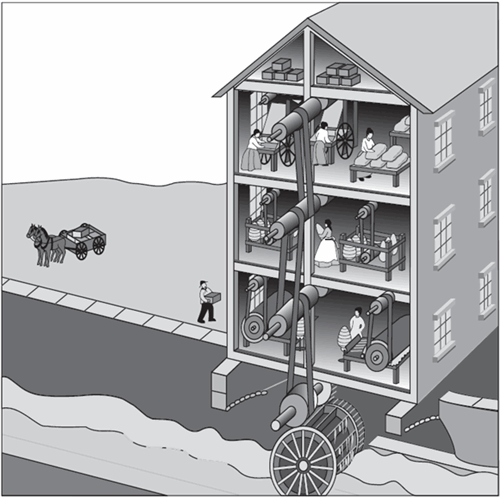 John Adams
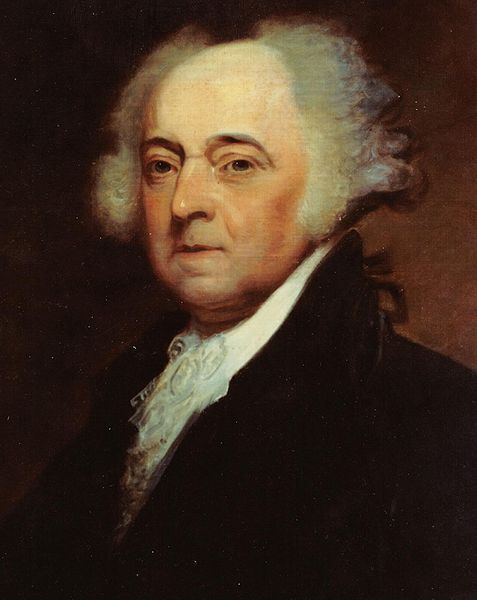 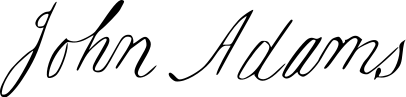 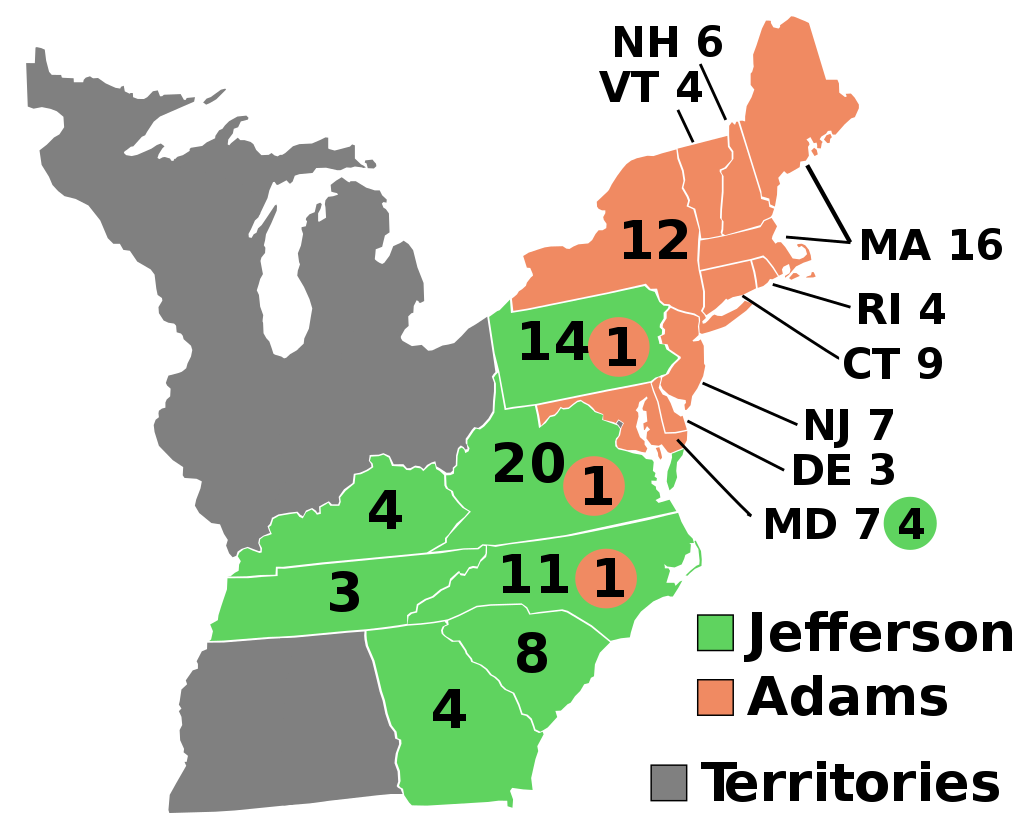 Election of 1796
Federalist: 71
President: John Adams
Democratic-Republican: 68
President: Thomas Jefferson
As he came in second in the Electoral College, Jefferson became the vice president
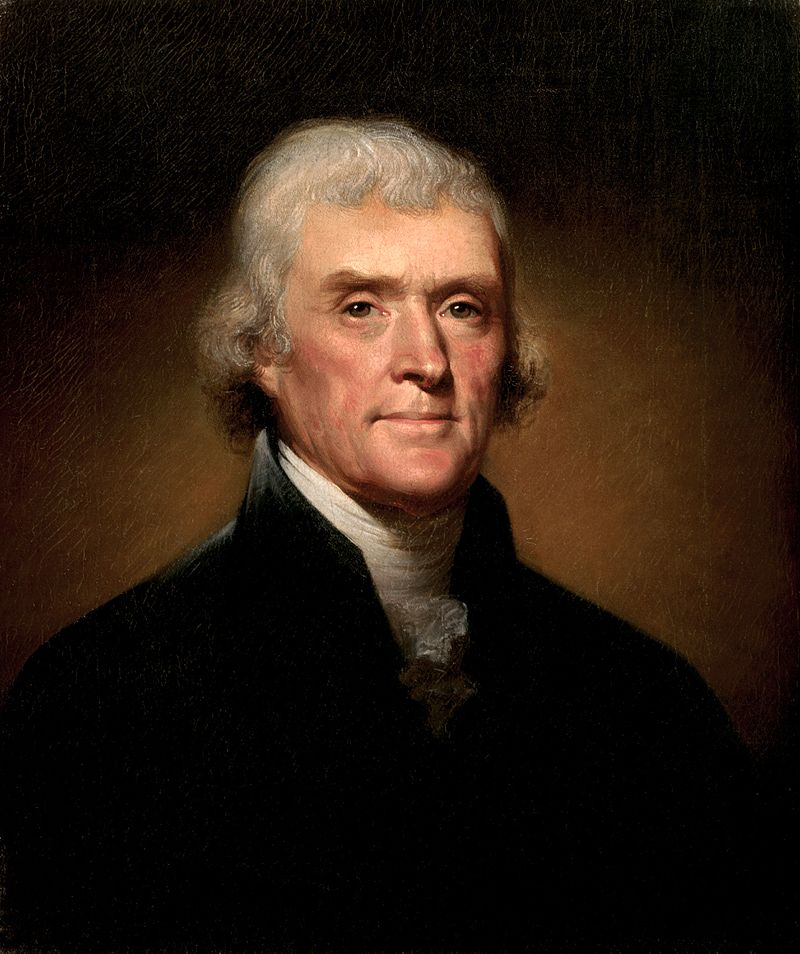 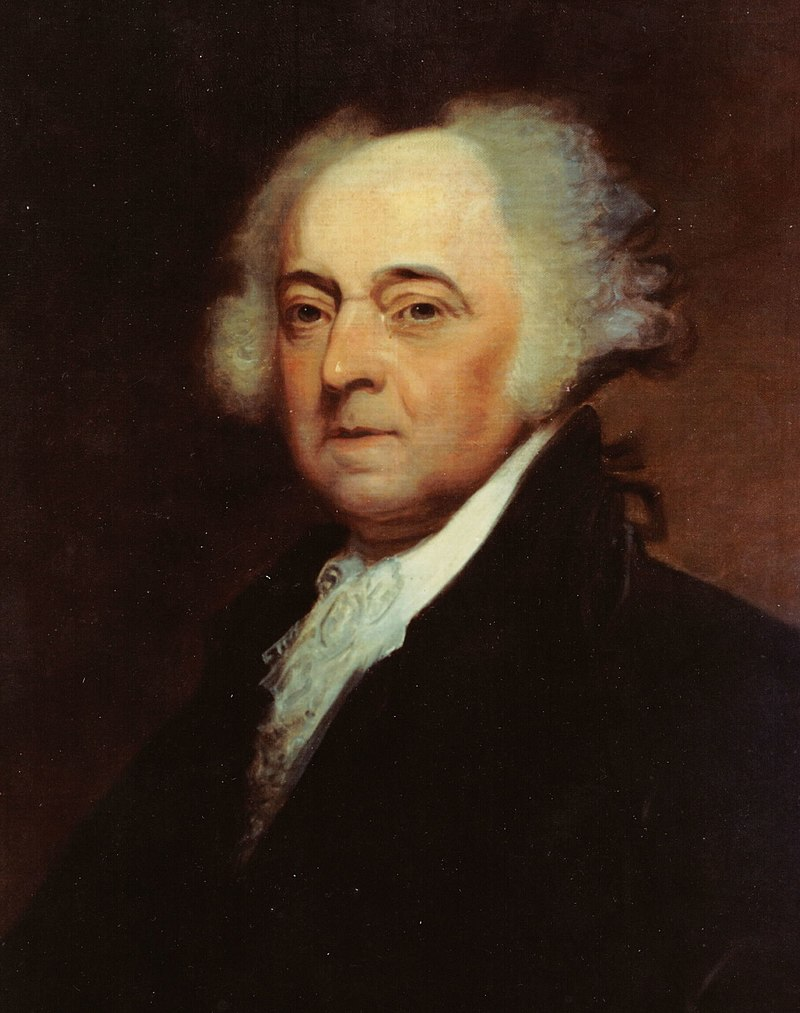 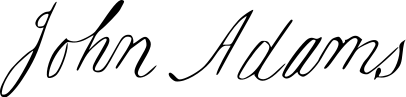 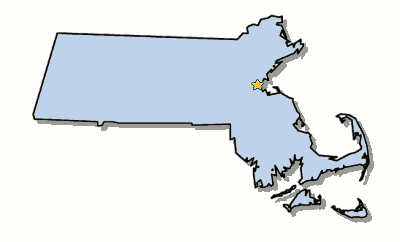 Elected in:		1796
President from:	1797-1801
Political Party:		Federalist
Home State:		Massachusetts
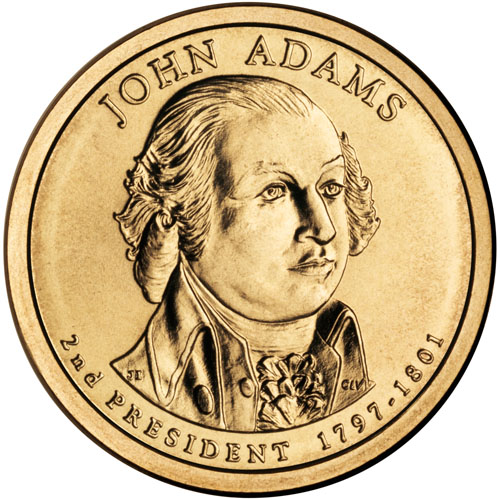 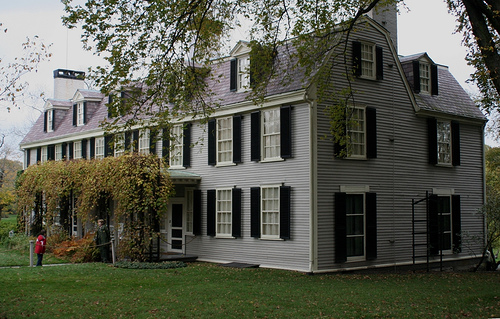 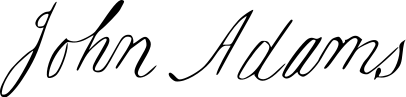 New States
None
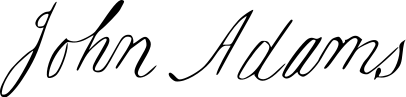 XYZ Affair
France is angry that US will not declare war on Britain, so US sends envoys to write a treaty
Three French agents (“X, Y, and Z”) demand a $250,000 bribe and a $10 million loan, just to talk about a treaty.
Federalists are furious and want war with France, but Adams refuses, but allows the…
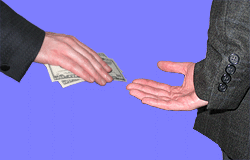 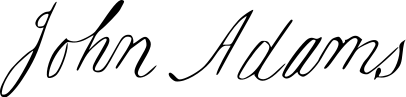 Quasi-War (Naval War) with France
- 	US Navy frigates (like the USS Constitution) attack French shipping, even though there is no declaration of war
-	War ends after less than 2 years. US captured more than 20 French ships
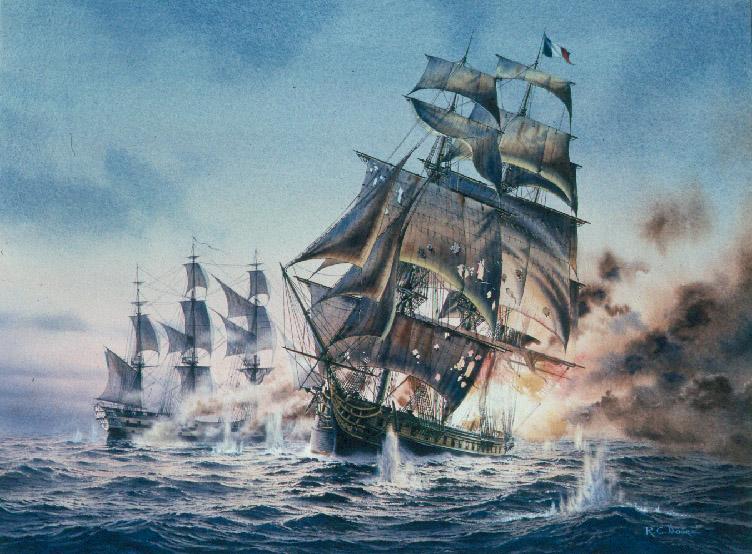 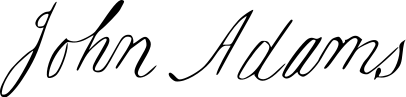 The Alien and Sedition Acts
-	Laws designed to keep people from voting for the Dem-Reps and support the Federalists
Alien Act: Allowed President to deport or detain “dangerous” aliens.
Naturalization Act: Increased residency requirement to become a citizen from 5 to 14 years
Sedition Act: Newspaper editors criticizing the Federalist government could be fined or jailed
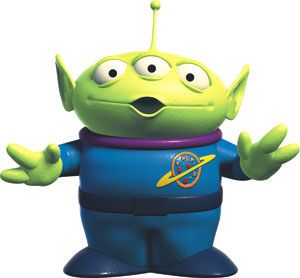 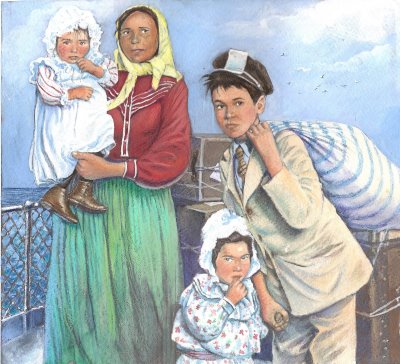 <NOT this  kind of alien
This kind of alien >
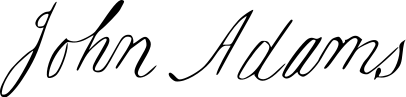 The VA and KY Resolutions
	-	Written by Dem-Reps (Jefferson & Madison) in 	response to the Alien/Sedition Acts
	-	Resolutions from VA and KY that said states 	could nullify (cancel) any Federal law it doesn’t 	like (unconstitutional) within its borders.
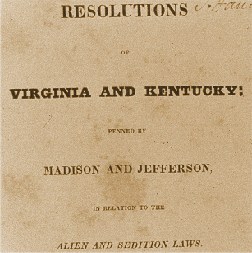 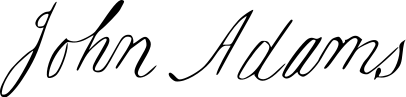 Washington, DC
Capital of the US finally moves to Washington, DC
Adams is the first president to live in the White House
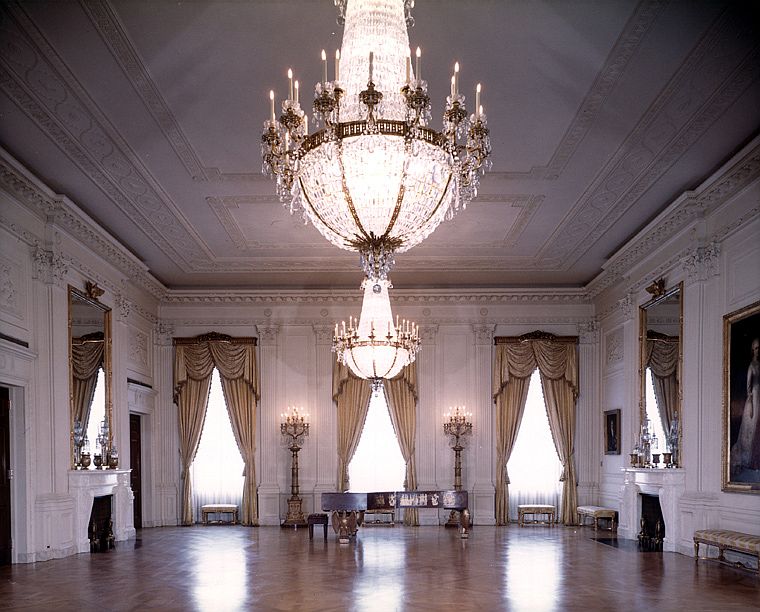 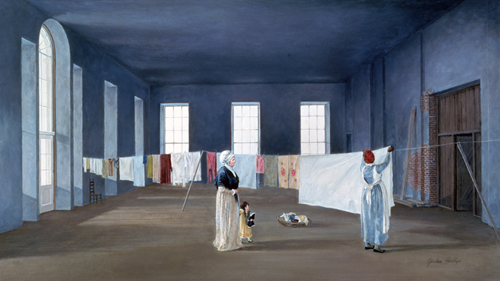 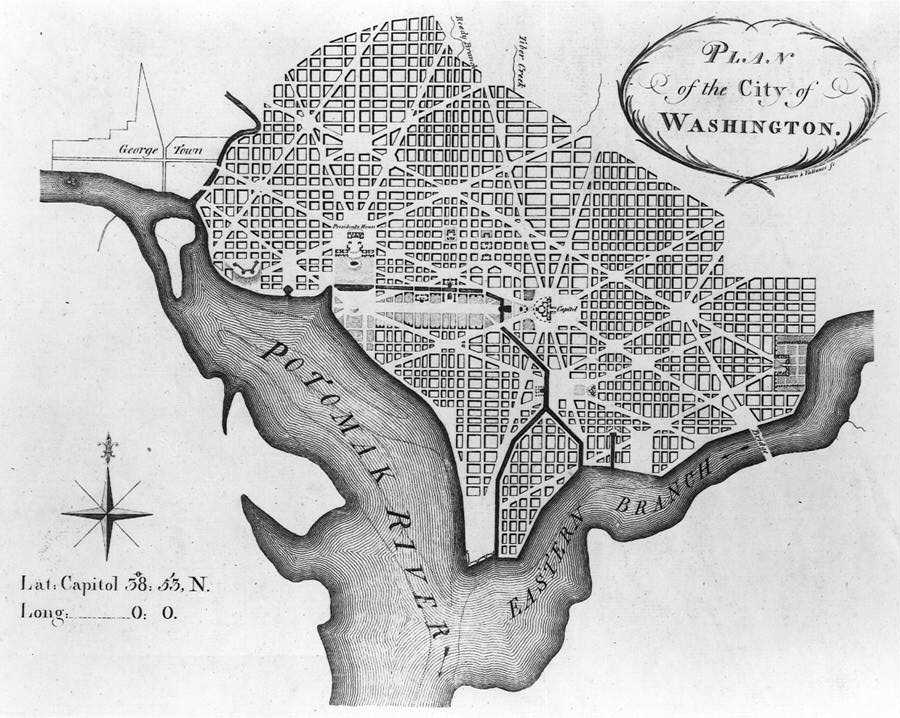 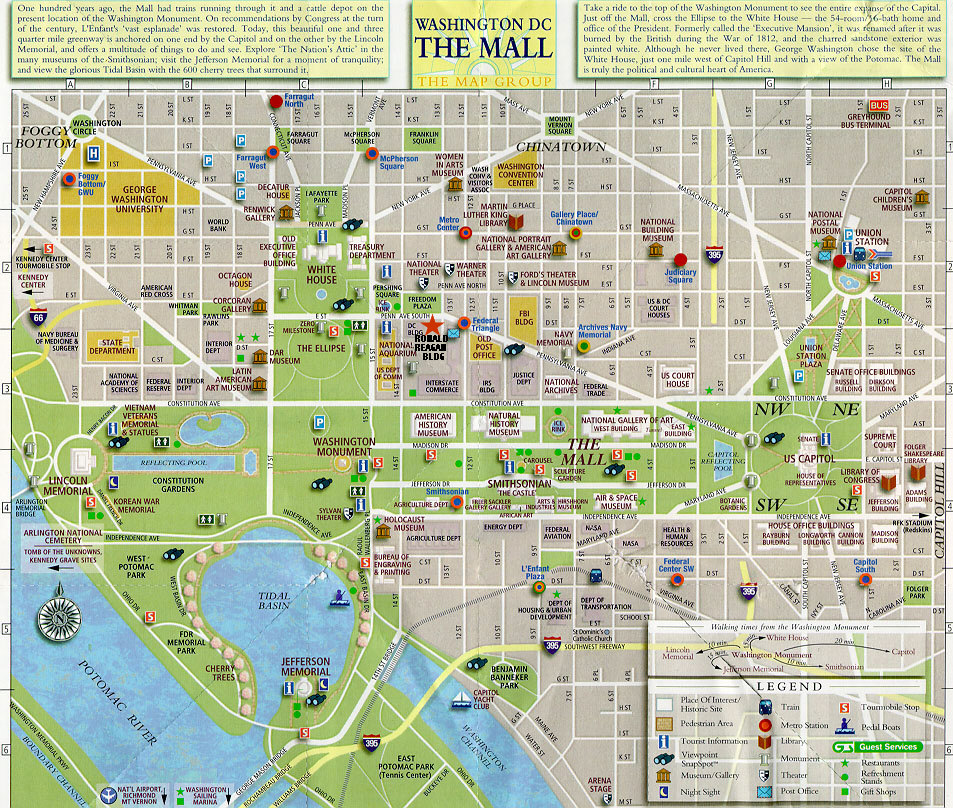 The Revolution of 1800
- The peaceful transition of power between Federalist and Democratic-Republican parties as a result of the election of 1800.
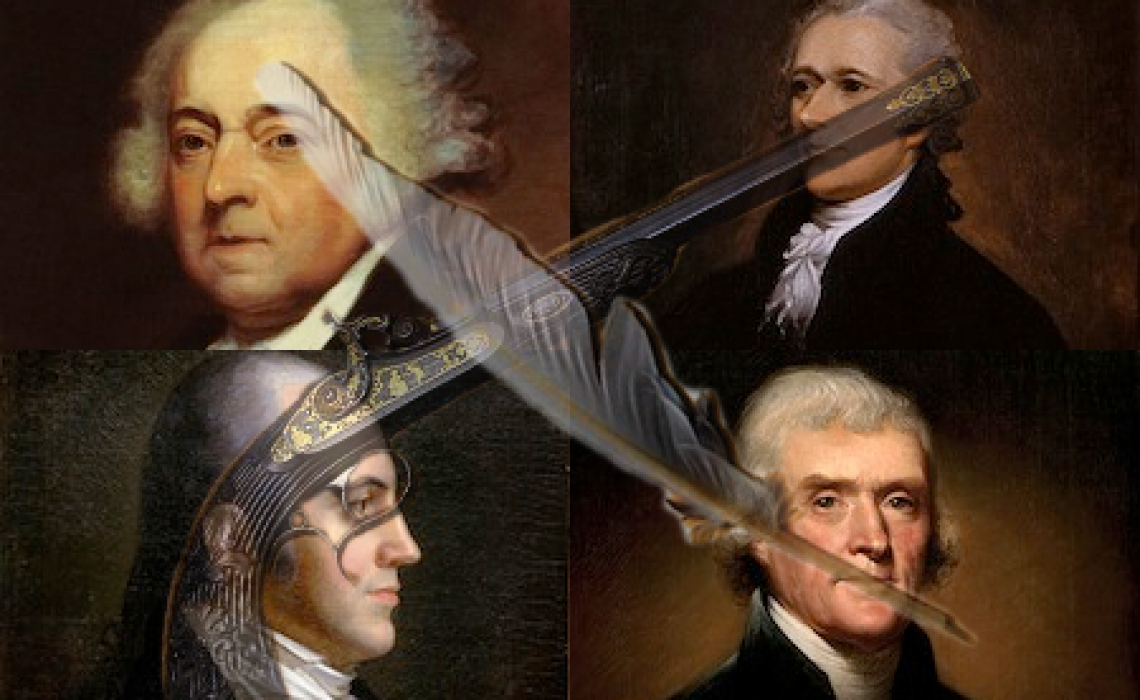